KAIZEN NO :- 11
ACTIVITY
KK
QM
PM
JH
SHE
OT
DM
E&T
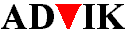 KAIZEN  IDEA SHEET
P15
TPM CIRCLE NAME:  Achiever
LOSS NO. / STEP
DEPT :- MACHINE  SHOP
RESULT AREA
P
Q
A,B,C
C
D
S
M
CELL:- Gear Shifter
CELL NAME:- A463 Body
MACHINE / STAGE :-   VMC Super Dart -15
OPERATION  :-  Machining.
KAIZEN THEME :  To Improve Productivity.
IDEA :- Club set ups.
COUNTERMEASURE :- We have modified a fixture so that both set ups can be done on common machine in single cycle.
BENCHMARK
separate  set up at mac.
Problem / Present Status :-
Production Rate – 256 / shift
TARGET
All operation in MC
KAIZEN START
02.04.2016
TDC
05.04.2016
KAIZEN FINISH
TEAM MEMBERS  :1) Umesh Pimple, 2) Ajit Deokar.
BENEFITS :-
1 Productivity Improved.
KAIZEN SUSTENANCE
After
WHY - WHY ANALYSIS :- 
Why1 :- Production  rate 256 / shift.
Why2 :- High loading and unloading time.
Why3 :- 2 separate  VMC machines for 2 different set ups .
WHAT TO DO:-  N.A

HOW TO DO:-  N.A
RESULT :-

Production / Shift Increased 
        by 48Nos.
2)     Target meet in 2 shifts
3)     1 manpower saved / day .
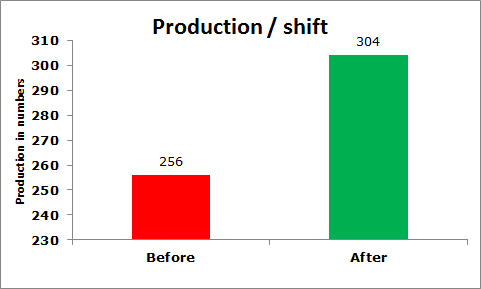 ROOT CAUSE :- 2 separate  VMC machines for 2 different set ups .
REGISTRATION NO. & DATE : 2.04.2016
SCOPE & PLAN FOR HORIZONTAL DEPLOYMENT
REGISTERED BY :-  Umesh Pimple
SR.
NO.
CELL
TARGET
RESPONSIBILITY
STATUS
MANAGER’S SIGN :-  D. Y. Pawar
---------
-------
1
--------
---------